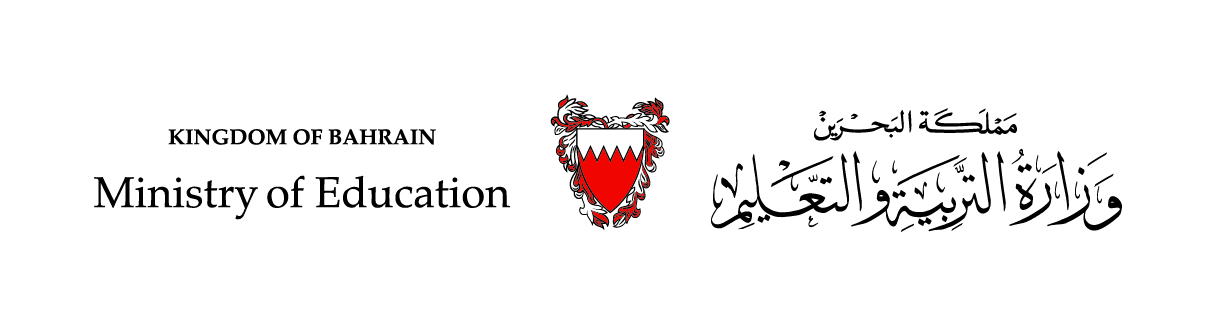 رياضيات الصف الثالث الإعدادي – الجزء الثاني

(6 – 7): حالات خاصة من ضرب كثيرات الحدود

صفحة (44)
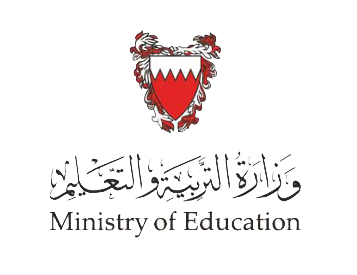 أهداف الدرس:
• إيجاد ناتج ضرب مجموع حدين في الفرق بينهما.
• إيجاد مربع مجموع حدين، ومربع الفرق بينهما.
تمهيد
أوجد الناتج في كل مما يأتي:
1) س × س 
2) ص × ص
3) 4ل × 4ل
4) 6 تربيع
5) مربع الحدّ 5س
6) مربع العدد 9
1 + 1
2
= س
لضرب قوتين لهما الأساس نفسه، اجمع أُسَّيهما.
عندما لا يظهر أس الـمُتغيّر أو معامله، يمكن افتراض أن كليهما يساوي 1 ؛ أي أن س = ١س١
1 + 1
2
= ص
1 + 1
2
= 16 ل
= 4 × 4 × ل × ل
2
= 6 × 6
= 36
= 6
2
= 25 س2
= (5س)
= 5س × 5س
2
= 81
= 9 × 9
= 9
حالات ضرب خاصة
بعض ثنائيات الحد تتبع أنماطًا معينة في حاصل ضربها، ومن هذه الأنماط: 
مربع مجموع حدين 
مربع فرق بين حدين
ناتج ضرب مجموع حدين في الفرق بينهما
(أ + ب)2  أو (أ + ب) (أ + ب)
(أ – ب)2  أو (أ – ب) (أ – ب)
(أ + ب) (أ – ب)
حالات ضرب خاصة لكثيرات حدود
ناتج ضرب مجموع حدين في الفرق بينهما
مربع 
فرق بين حدين
مربع مجموع حدين
توضيح بصري
أ + ب
2
أ + ب
= ؟
ب
أ
أب
أ2
أ
أب
ب2
ب
2أب
أب
أب
ب2
2
أ2
أ + ب
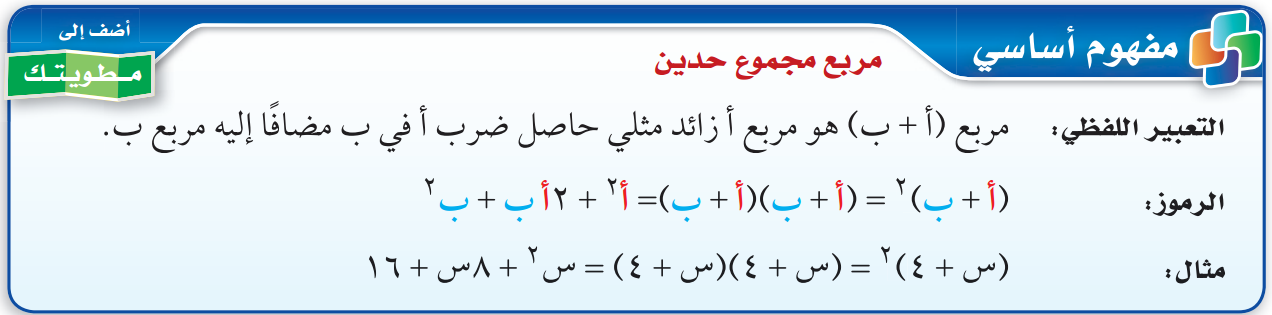 مثال
تربيع
3س × 5
٣س
أوجد ناتج: ( ٣س + ٥ )2
5
مربع الحد الأول
سيكون الناتج 3 حدود
2 × الحد الأول × الحد الثاني
مربع مجموع حدين
مربع الحد الثاني
حدّ زائد حدّ
2
2
تَذكّر 
تُعد هذه طريقة ضرب لحالة 
خاصة ويمكن إيجاد الناتج بطرق تعلمتها سابقًا
(3س + 5)2 = (3س + 5) (3س + 5)
2 ×
+
+
=
25
+
30س
9س2
=
+
مثال
تربيع
7س
7س × 2
2
أوجد ناتج: ( 7س + 2 )2
مربع الحد الأول
سيكون الناتج 3 حدود
2 × الحد الأول × الحد الثاني
مربع مجموع حدين
مربع الحد الثاني
حدّ زائد حدّ
2
2
تَذكّر 
تُعد هذه طريقة ضرب لحالة 
خاصة ويمكن إيجاد الناتج بطرق تعلمتها سابقًا
(7س + 2)2 = (7س + 2) (7س + 2)
2 ×
+
+
=
4
+
28س
49س2
=
+
مثال
تربيع
4ص
3س
أوجد ناتج: ( 3س + 4ص )2
3س × 4ص
مربع الحد الأول
سيكون الناتج 3 حدود
2 × الحد الأول × الحد الثاني
مربع مجموع حدين
مربع الحد الثاني
حدّ زائد حدّ
2
2
2 ×
تَذكّر 
تُعد هذه طريقة ضرب لحالة 
خاصة ويمكن إيجاد الناتج بطرق تعلمتها سابقًا
(3س + 4ص)2 = (3س + 4ص) (3س + 4ص)
+
+
=
16ص2
+
24س ص
9س2
=
+
مثال
تربيع
8جـ × 3د
أوجد ناتج: (8جـ + 3د )2
3د
8جـ
مربع الحد الأول
سيكون الناتج 3 حدود
2 × الحد الأول × الحد الثاني
مربع مجموع حدين
مربع الحد الثاني
حدّ زائد حدّ
2
2
تَذكّر 
تُعد هذه طريقة ضرب لحالة 
خاصة ويمكن إيجاد الناتج بطرق تعلمتها سابقًا
(8جـ + 3د)2 = (8جـ + 3د) (8جـ + 3د)
2 ×
+
+
=
9د2
+
48جـ د
64جـ2
=
+
   تدريب
6
س × 6
س
أوجد ناتج: (س + 6 )2
مربع الحد الأول
سيكون الناتج 3 حدود
2 × الحد الأول × الحد الثاني
مربع مجموع حدين
مربع الحد الثاني
دقيقة
2
2
2 ×
+
+
=
36
+
12س
س2
=
+
   تدريب
5ن × 7
7
5ن
أوجد ناتج: ( 5ن + 7 )2
مربع الحد الأول
سيكون الناتج 3 حدود
2 × الحد الأول × الحد الثاني
مربع مجموع حدين
مربع الحد الثاني
دقيقة
2
2
2 ×
+
+
=
49
+
70ن
25ن2
=
+
   تدريب
أوجد ناتج: ( 4ص + 6ه ) ( 4ص + 6ه )
ضرب ثنائية حد في نفسها يساوي ثنائية حد تربيع
ضرب ثنائية حد في نفسها
دقيقة
4ص × 6ه
6ه
4ص
= ( 4ص + 6ه )2
( 4ص + 6ه ) ( 4ص + 6ه )
2 × الحد الأول × الحد الثاني
مربع الحد الأول
سيكون الناتج 3 حدود
مربع مجموع حدين
مربع الحد الثاني
2
2
2 ×
+
+
=
36ه2
+
48ص ه
16ص2
=
+
   تدريب
أي مما يأتي ناتج (3س + 10)2 ؟
ناتج مربع مجموع حدين سيكون 3 حدود
لذا يمكن استبعاد البديلين أ وَ ب
دقيقة
أ ) 9س2 + 100
ب) 6س2 + 20
جـ) 9س2 + 30س + 100
أيهما ناتج صحيح ؟
ما الخطأ في البديل جـ ؟
البديل د هو البديل الصحيح
د) 9س2 + 60س + 100
2 × 3س × 10 ≠ 30س
تذكّر
عندما تُريد إيجاد ناتج: (الحد الأول + الحد الثاني) 2 
فهناك طريقة خاصة لذلك 
(الحد الأول)2 + 2× الحد الأول × الحد الثاني + (الحد الثاني) 2 

إلا أنه يمكن إيجاد ناتج الضرب باستعمال الطرائق التي تعلمتها في دروس سابقة من هذا الفصل.
حالات ضرب خاصة لكثيرات حدود
ناتج ضرب مجموع حدين في الفرق بينهما
مربع 
فرق بين حدين
مربع مجموع حدين
ماذا تتوقع أن يكون ناتج مربع فرق بين حدين ؟
يمكن إيجاد الناتج باستعمال قاعدة مربع مجموع حدين
بالطبع لا
هل سيكون الناتج   أ 2 – ب 2
( أ – ب)2 =
أ 2 – ب2
؟
أ ×(– ب)
أ 2 + (– ب)2
– ب
أ
2 × الحد الأول × الحد الثاني
مربع الحد الأول
سيكون الناتج 3 حدود
مربع مجموع حدين
مربع الحد الثاني
2
2
2 ×
+
+
=
–
ب2
+
2أ ب
أ2
=
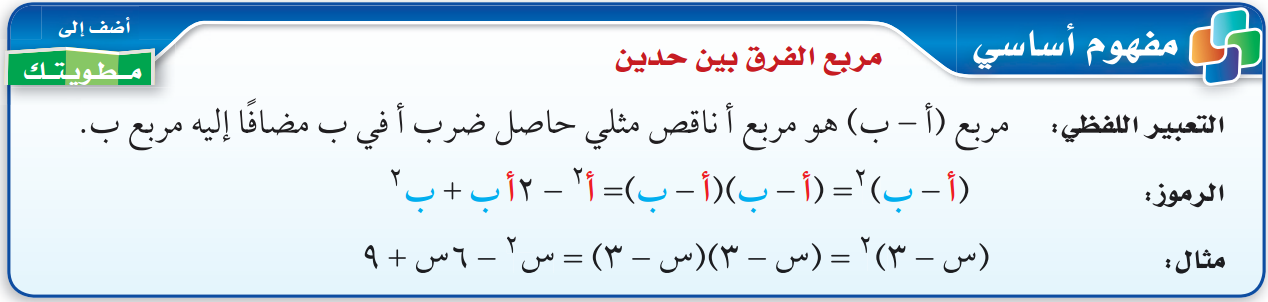 مثال
تربيع
س
أوجد ناتج: (س – 7 )2
س × 7
7
2 × الحد الأول × الحد الثاني
مربع الحد الثاني
مربع الحد الأول
سيكون الناتج 3 حدود
مربع الفرق بين حدين
حدّ ناقص حدّ
2
2
تَذكّر 
تُعد هذه طريقة ضرب لحالة 
خاصة ويمكن إيجاد الناتج بطرق تعلمتها سابقًا
(س – 7)2 = (س – 7) (س – 7)
2 ×
–
+
=
49
+
14س
س2
=
–
لاحظ أن هذه الإشارة : 
سالبة في ناتج مربع الفرق بين حدين
وموجبة في ناتج مربع مجموع حدين
مثال
تربيع
أوجد ناتج: (2س – 5ص )2
2س
2س × 5ص
5ص
2 × الحد الأول × الحد الثاني
مربع الحد الثاني
مربع الحد الأول
سيكون الناتج 3 حدود
مربع الفرق بين حدين
حدّ ناقص حدّ
2
2
2 ×
تَذكّر 
تُعد هذه طريقة ضرب لحالة 
خاصة ويمكن إيجاد الناتج بطرق تعلمتها سابقًا
(2س – 5ص)2 = (2س – 5ص) (2س – 5ص)
–
+
=
25ص2
+
20س ص
4س2
=
–
لاحظ أن هذه الإشارة : 
سالبة في ناتج مربع الفرق بين حدين
وموجبة في ناتج مربع مجموع حدين
مثال
أوجد ناتج: ( 3م – 4 ) (3م – 4 )
ضرب ثنائية حد في نفسها يساوي ثنائية حد تربيع
ضرب ثنائية حد في نفسها
4
= ( 3م – 4 )2
3م × 4
3م
(3م – 4 ) (3م – 4 )
مربع الفرق بين حدين
2 × الحد الأول × الحد الثاني
مربع الحد الأول
سيكون الناتج 3 حدود
مربع الحد الثاني
2
2
2 ×
+
–
=
16
+
24م
9م2
=
–
   تدريب
أوجد ناتج كل مما يأتي:
دقيقتان
56س
+ 49
2× 4س×7
–
16س2
=
(4س – 7)2
+ 64
2× 6ص×8
96ص
–
36ص2
=
(6ص – 8)2
+ 81ل2
2× 7×9ل
126ل
–
49
=
(7 – 9ل)2
   تدريب
أوجد ناتج كل مما يأتي:
دقيقتان
28س ه
+ 4ه2
2× 7س×2ه
–
49س2
=
(7س – 2ه )2
36جـ د
+ 81د 2
2× 2جـ ×9د
–
4جـ2
=
(2جـ – 9د)2
(3ك – 5ر)2
=
(3ك – 5ر) (3ك – 5ر)
+ 25ر2
2× 3ك×5ر
30ك ر
–
9ك2
=
تذكّر
عندما تُريد إيجاد ناتج: (الحد الأول – الحد الثاني) 2 
فهناك طريقة خاصة لذلك 
(الحد الأول)2 – 2× الحد الأول × الحد الثاني + (الحد الثاني) 2 

إلا أنه يمكن إيجاد ناتج الضرب باستعمال الطرائق التي تعلمتها في دروس سابقة من هذا الفصل.
حالات ضرب خاصة لكثيرات حدود
ناتج ضرب مجموع حدين في الفرق بينهما
مربع 
فرق بين حدين
مربع مجموع حدين
ماذا تتوقع أن يكون ناتج ضرب مجموع حدين في الفرق بينهم؟
لا سيكون الناتج حدين فقط
دعونا نرى كيف ذلك
هل سيكون الناتج 3 حدود؟
– ب2
– ب2
+ أب
– أب
؟
أ2
( أ + ب) ( أ – ب) =
أ2
=
لاحظ أن كلًا من هذين الحدين هو معكوس جمعي للآخر، ومجموعهما صفر.
يُطلق على ناتج الضرب هذا اسم خاص هو 
الفرق بين مربعين.
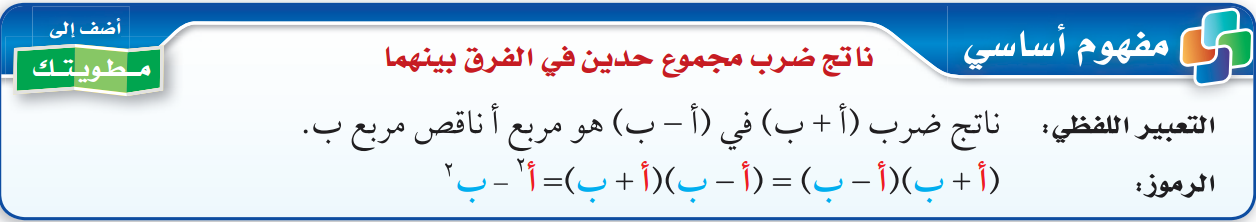 مثال
أوجد ناتج: ( 3ن + 2 ) (3ن – 2 )
3ن
2
ضرب مجموع حدين في الفرق بينهم
2
2
–
=
سيكون الناتج حدين فقط
4
–
9ن2
=
أوجد ناتج: ( 9د – 4 ) (9د + 4 )
4
9د
ضرب مجموع حدين في الفرق بينهم
2
2
–
=
سيكون الناتج حدين فقط
16
–
81د2
=
مثال
أوجد ناتج كل مما يأتي:
(ب + ٦) (ب – ٦)
(4ل + ٥ن) (٤ل – ٥ن)
(٧جـ + ٩هـ) (7جـ – ٩هـ)
(٤د – 7) (4د + 7)
36
–
ب2
=
25ن2
–
16ل2
=
81ه2
–
49جـ2
=
49
–
16د2
=
   تدريب
أوجد ناتج كل مما يأتي:
(ك + 6ص) (ك – 6ص)
(8ه – 3د) (8ه + 3د)
(5م2 + ٩ف) (5م2 – ٩ف)
(2س2 – 3) (2س2 + 3)
36ص2
–
ك2
=
دقيقتان
9د2
–
64ه2
=
81ف2
–
25م4
=
9
–
4س4
=
تذكّر
عندما تُريد إيجاد ناتج: (الحد الأول + الحد الثاني) (الحد الأول – الحد الثاني) 
فهناك طريقة خاصة لذلك 
(الحد الأول)2 – (الحد الثاني) 2 

إلا أنه يمكن إيجاد ناتج الضرب باستعمال الطرائق التي تعلمتها في دروس سابقة من هذا الفصل.
مثال
اكتب تعبيرًا يُمثّل مساحة مربع طول ضلعه (٣س+١٢) سم
طول الضلع × نفسه
ل2
مساحة المربع =
مساحة المربع = طول الضلع × نفسه
ل × ل
(٣س+١٢) 2
م =
مربع مجموع حدين
+ 144
2× 3س×12
72س
+
9س2
=
(٣س+١٢) سم
التعبير الذي يُمثّل مساحة المربع :  (9س2 + 72س + 144) سم2
مثال
اكتب معادلة تُمثّل مساحة سطح مكعب طول ضلعه (جـ  – 4) ملم
6 × (طول الضلع) 2
6 × ل2
مساحة سطح المكعب =
مساحة سطح المكعب = 6 × مربع طول الضلع
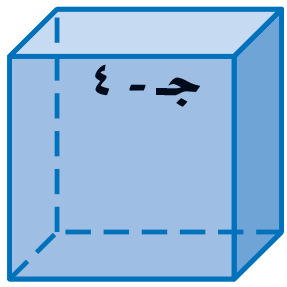 (جـ –4) 2
ل2
6 ×
مساحة سطح المكعب =
(	   ) ملم
مربع الفرق بين حدين
8 جـ
+ 16
2× جـ × 4
–
جـ2
6 ×
مساحة سطح المكعب =
+ 96
– 48جـ
6جـ 2
مساحة سطح المكعب =
المعادلة التي تُمثّل مساحة سطح المكعب : م = (6جـ2 – 48جـ  + 96) ملم2
مثال
لدى عماد حديقة، كل من طولها وعرضها يساوي ل مترًا، ويُريد إضافة ٣ أمتار إلى كل من الطول والعرض. 
اكتب تعبيرًا يُمثّل مساحة سطح الحديقة الجديدة
هذا يعني أن سطح الحديقة  مربع الشكل
وبعد إضافة ٣ أمتار إلى كل من الطول والعرض يبقى سطح الحديقة  مربع الشكل
طول الضلع × نفسه
ل2
مساحة المربع =
مساحة المربع = طول الضلع × نفسه
ل × ل
ل
الحديقة الجديدة
(ل +3)
ل
(ل+3) 2
م =
مربع مجموع حدين
(ل +3)
+ 9
2× ل × 3
6ل
+
ل2
=
التعبير الذي يُمثّل مساحة الحديقة الجديدة :  (ل2 + 6ل + 9) وحدة مربعة
   تدريب
أي مما يأتي يُمثّل مساحة دائرة نصف قطرها (س + ٤) سم بالسنتيمترات المربعة؟

   أ ) (س + ٤)2
ب) ط(س + 4)
جـ) ط س2 + 8ط س + 16ط
د ) ط س2 + 16ط
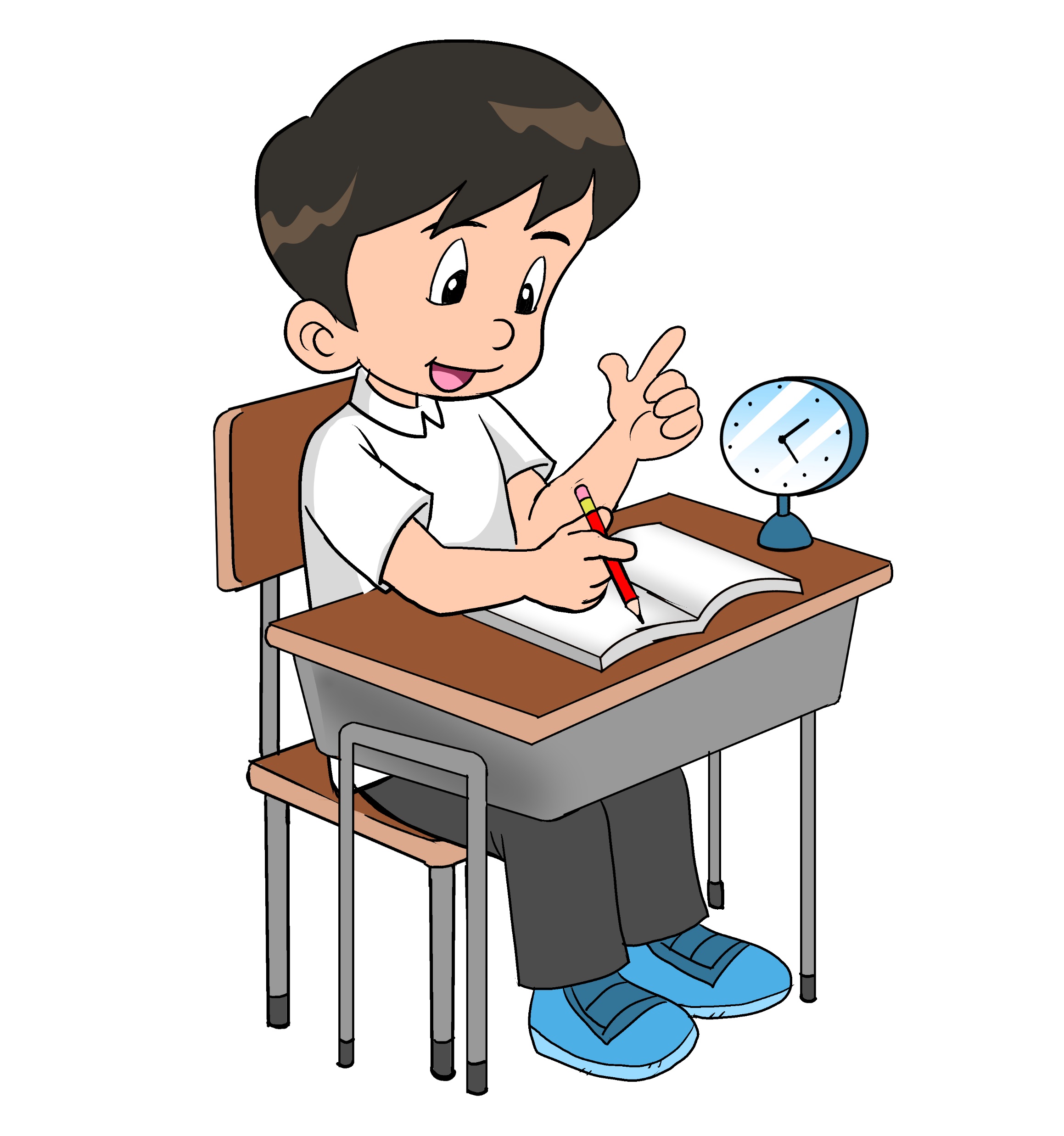 مساحة الدائرة = ط × مربع نصف قطرها
	   م = ط نق2
دقيقتان
نق
   تدريب
أوجد ناتج كل مما يأتي:
دقيقتان
(7س2 + 3ص2) (7س2 – 3ص2)
(7س2 – 3ص2)2
(7س2 + 3ص2)2
49س4 – 42س2 ص2  + 9ص4
49س4 + 42س2 ص2  + 9ص4
49س4 – 9ص4
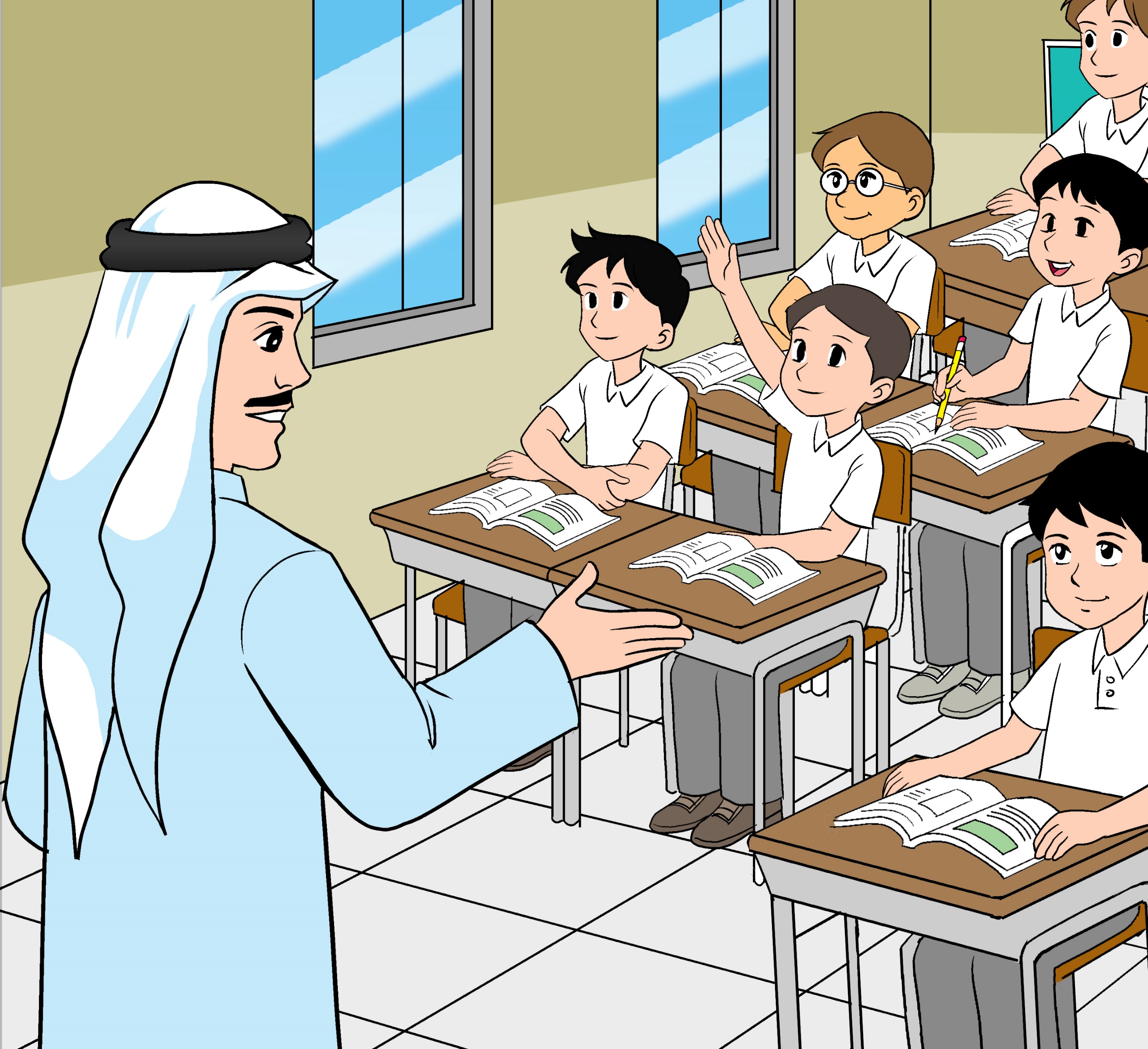 ماذا تعلمت في هذا الدرس؟
كم نمط ضرب تعلمت في هذا الدرس؟
كم عدد الحدود الناتجة من مربع مجموع حدين؟
كم عدد الحدود الناتجة من مربع الفرق بين حدين؟
كم عدد الحدود الناتجة من ضرب مجموع حدين في الفرق بينهما؟
ما الفرق بين ناتج مربع مجموع حدين وناتج مربع الفرق بين حدين؟
تدرب وحل المسائل
لمزيد من التمارين يُمكنك الرجوع إلى 
كتاب الرياضيات للصف الثالث الإعدادي – الجزء الثاني 
صفحة: 46، 47، 48
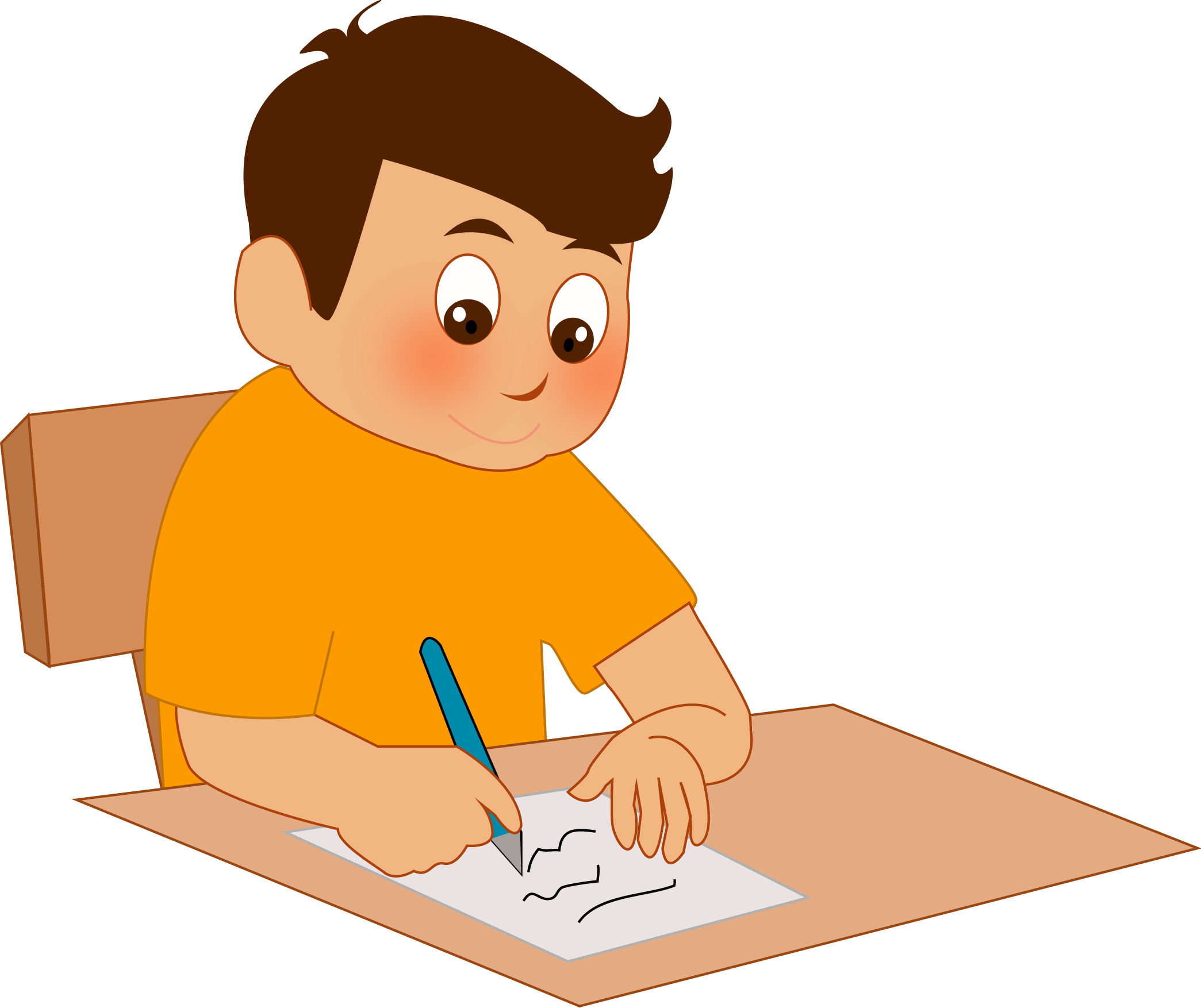 قيّم فهمك للدرس
25 ٪
50 ٪
75 ٪
100 ٪
لم أفهم واحتاج مساعدة
لم أفهم جيدًا واحتاج إعادة شرح الدرس
فهمتُ ولكن احتاج بعض الأمثلة والتدريبات
فهمتُ واستطيع حل التمارين المتعلقة به
انتهى الدرس